Threshold Quantity for Process Safety Metrics for Special / Coded Chemicals
By 

Hema Divya Katna – khdivya@gmail.com
Rahul Raman – rahul@kaypear.com
1
Introduction
Essential element in improving the process safety program is to identify existing process safety performance to improve future performance
To improve the performance, a company has to implement leading and lagging process safety metrics
Lagging indicators measures what has already happened, such as accidents and injuries 
Lagging process metrics can be developed using the following guideline document CCPS Process Safety Metrics and API-754 and HSG-254
Major step involved in implementation is grouping the compounds based on its physical and chemical properties to define its threshold quantities
2
HSG 254 – Process Safety Metrics
Guideline - organization adopting this guidance already have sufficient safety management systems, the emphasis is on ensuring that their risk controls are effective and functioning as intended. 
The lagging and leading process safety indicators are identified based on the hazards involved. 
Step 1 - formation of the team and allotting their roles and responsibilities. 
Step 2 - the scope, and hazard identification. 
Step 3 - identify the risk controls available, set them as lagging indicator. 
Step 4 -  identify the critical elements of each risk control, set them as leading indicator. 
Step 5 - collect the data of the risk controls and have a reporting system. 
Step 6 - audit and review the data at frequent intervals.
3
Problems Faced In Using Guideline
Guidance provided is not exhaustive 
Especially leaves interpretation of determining threshold quantities for chemical compounds with ambiguity due to the material complexities in a multi-product plant
Standards are US-centric and more guidance is needed for companies who want to implement it in a global scale
Difficulty faced by these companies are grouping the materials and assigning the correct threshold quantities
As these companies use coded chemicals and introduce at least 50 new compounds in 2-3 months of time frame
4
Why is assigning threshold quantities important
Set Too High
Underreporting of Incidents
Delayed Response to Safety Issues
Inaccurate Lagging Indicators
Reduced Focus on Safety Improvement
Risk Accumulation
Safety Culture Impact
Regulatory Compliance
Set Too Low 
Increased Reporting of Minor Incidents
Inflated Lagging Indicators
Resource Drain
Loss of Focus on Critical Issues
Diminished Employee Engagement
Risk of Data Manipulation
Misallocation of Resources
5
Understanding the Classification – Based on CCPS and API-754
Use UNDG Classification -  primary method
Globally Harmonized System of Classification and Labelling of Chemicals - GHS Standard - primary method
Simple characteristics such as toxicity, flammability or corrosivity of the compound - OR statement classification - secondary method
6
Precedence of Hazard Characteristics
UNDG classification and secondary method of classification 
One compound can be classified in more than one class by the supplier based on transportation rules 
OR statement classification a compound can have two characteristics at the same time 
Example - styrene is reactive, toxic, and flammable
Precedence table based on the Department Of Transportation (DOT) regulations - used to determine which property or class/packing group of the compound to be used to determine the threshold quantities
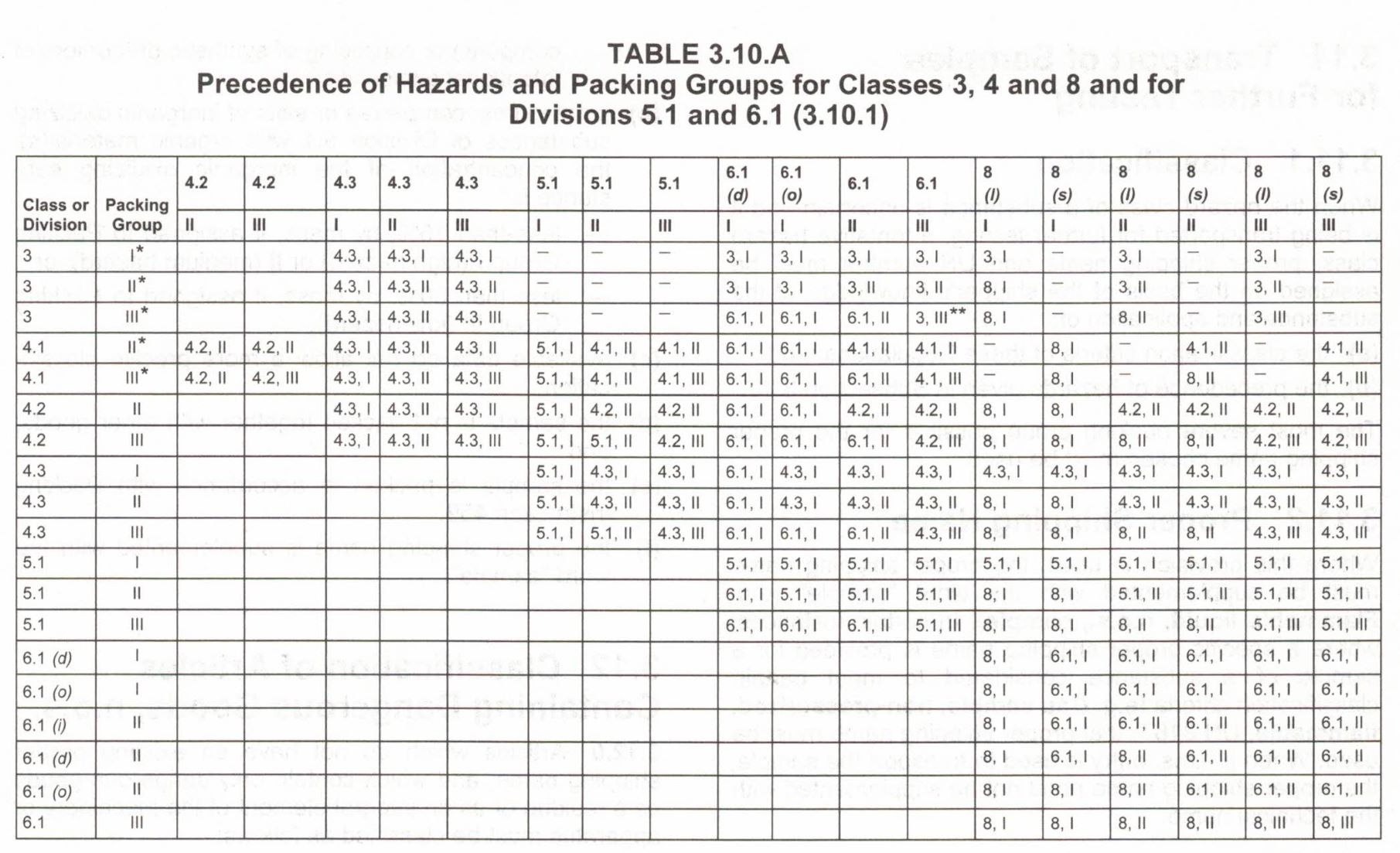 7
Based on Toxicity – Gases
Threshold Quantities for Toxic Vapours
8
Based on Toxicity – Liquids
9
Based on Oral, Dermal and Inhalation of mists and dusts
Threshold Quantities for Oral, Dermal and Inhalation mists and dusts
10
Based on Flammability
Threshold Quantities for flammability
11
Based on Crude Oil
Threshold Quantities for Crude Oil
12
Based on Corrosivity
Threshold Quantities for Corrosivity
13
If the values are between Table-4
Gas
Crude Oil
Multiple
Start
Flowchart for OR Statement Classification
If multiple classification applied, use worst scenario (lowest Threshold Quantities) or Determine the packing group use precedence table from DOT [6]
Open the safety data sheet (SDS)
Is LC50 inhalation toxicity vapours less than 5000 ppm?
No
Yes
Check the flash point and boiling point
Check physical state of the compound
Use crude oil classification  based on Table - 5
No
Use toxic vapor classification based on Section 3.11 and Table-1
Use flammability classification based on Section 3.2 and Table -4
Liquid
Check oral, dermal or inhalation dusts and mists
Use toxic liquid classification based on Section 3.1.2 and Table 2
Yes
Use classification based on Table-3
No
If skin corrosion category 1A or substances with pH less than 1 or pH greater than 12.5
Yes
Use classification  based on Table - 6
No
No classification, use conservative approach.
14
Example for OR Statement Usage
Methanol 
Source: Pioneer Forensics [10]
Step -1: Check the toxic LC50 Inhalation 
LC50 = 81778.67 ppm for 4 hrs  
LC50 > 5000 ppm
Step-2: Check the boiling point and flash point 
Boiling point = 64.7 °C
Flash point = 12 °C
Using flammability classification
Tier I (Outdoor) = 1000 kg (2200 lb)
Tier I (Indoor) = 100 kg (220 lb)
Tier II (Outdoor) = 100 kg (220 lb)
Tier II (Indoor) = 50 kg (110 lb)
Sodium Hydroxide 

Source of MSDS: DCM Shriram [11]
Step -1: Check the toxic LC50 Inhalation 
LC50 = Not available   
Step-2: Check the boiling point and flash point 
Boiling point = Not available
Flash point = Not available
Step-3: Check the oral, dermal and inhalation dusts and mists
Oral, dermal and inhalation dusts and mists = Not available
Step-4: Check pH and skin corrosivity category 
pH = 13 to 14
Using corrosivity classification
Tier I (Outdoor) = NA
Tier I (Indoor) = NA
Tier II (Outdoor) = 1000 kg (2200 lb)
Tier II (Indoor) = 500 kg (1100 lb)
15
Yes
Multiple
No
Flowchart for UNDG Classification
Start
Open the safety data sheet (SDS)
Check if compound there in UNDGL
Yes
Use packing group, from the UNDGL
No
Check the packing group from safety data sheet
Yes
Use packing group, to determine the Threshold Quantities
No
Check the UNDG Code from the SDS and cross reference it with the UNDGL List
Yes
Use packing group, to determine the Threshold Quantities
No
Check the class of the compound
Use class and determine the packing group from UNDGL
Determine the packing group from UNDG, use precedence table from DOT [6] or use worst scenario (lowest Threshold Quantities)
Use conservative approach
16
Example for UNDG Classification
Styrene
Step -1: Check if the compound there in UNDGL 
It is classified in Class 3, Packing Group III
So, 
Tier I (Outdoor) = 2000 kg (4400 lb)
Tier I (Indoor) = 200 kg (440 lb)
Tier II (Outdoor) = 200 kg (440 lb)
Tier II (Indoor) = 100 kg (220 lb)
 Let us assume, it is not there in UNDGL [4] list
Step-2: Check in SDS
Source of MSDS: fishersci [9]
Classified in Packing Group III
So, 
Tier I (Outdoor) = 2000 kg (4400 lb)
Tier I (Indoor) = 200 kg (440 lb)
Tier II (Outdoor) = 200 kg (440 lb)
Tier II (Indoor) = 100 kg (220 lb)
Methanol 
Source: Pioneer Forensics [10]
Step -1: Check if the compound there in UNDGL 
It is classified in Packing Group II
So,
Tier I (Outdoor) = 1000 kg (2200 lb)
Tier I (Indoor) = 100 kg (220 lb)
Tier II (Outdoor) = 100 kg (220 lb)
Tier II (Indoor) = 50 kg (110 lb)
Let us assume, it is not there in UNDGL [4] list
Step-2: Check in SDS
Source of MSDS: Sigma Aldrich [12]
Classified in Packing Group II
So, 
Tier I (Outdoor) = 1000 kg (2200 lb)
Tier I (Indoor) = 100 kg (220 lb)
Tier II (Outdoor) = 100 kg (220 lb)
Tier II (Indoor) = 50 kg (110 lb)
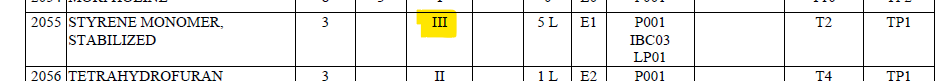 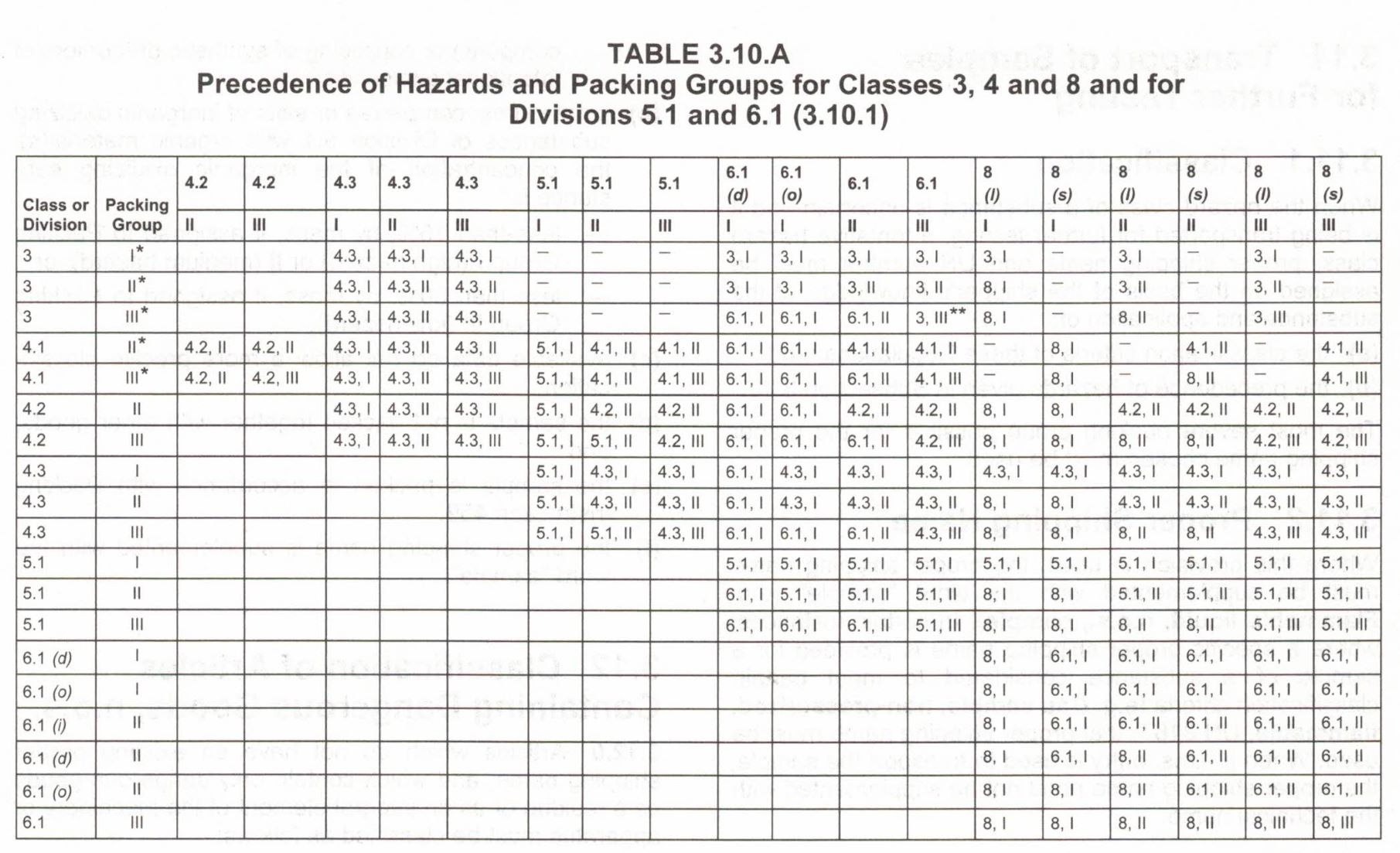 Let us assume, the packing group is not there in the SDS as well 
Step-3: Check the class the compound 
Source of MSDS: Sigma Aldrich [12]
Class of methanol 3, packing group II and 6.1 packing group II 
Based on Precedence Table [6], Class 3 Packing Group II is preferred 
So, 
Tier I (Outdoor) = 1000 kg (2200 lb)
Tier I (Indoor) = 100 kg (220 lb)
Tier II (Outdoor) = 100 kg (220 lb)
Tier II (Indoor) = 50 kg (110 lb)
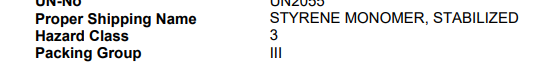 17
Example for UNDG Classification
Sodium Hydroxide 

Step -1: Check if the compound there in UNDGL 
In this case, refer to the physical properties if solid or vapor and then decide the packing group. Here let us assume its solid 
It is classified has packing group II 
So, 
Tier I (Outdoor) = 1000 kg (2200 lb)
Tier I (Indoor) = 100 kg (220 lb)
Tier II (Outdoor) = 100 kg (220 lb)
Tier II (Indoor) = 50 kg (110 lb)
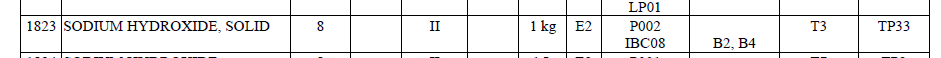 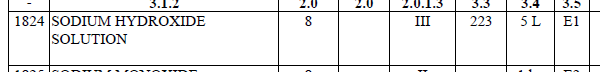 18
Multiple
Start
Yes
Flowchart for GHS Classification
Use statements to determine Threshold Quantities
Open the safety data sheet
If multiple classification applied, use worst scenario (lowest Threshold Quantities)
Check the hazard statements
No
Use conservative approach
19
Example for GHS
Styrene
Source of MSDS: eChem Portal [13]
The hazard statements are
H226 – Flammable Liquid Category 3
H315 – Skin Irritation Category 2
H319 - Eye Irritation Category 2 
H332 - Acute Toxicity Category 4
Based on the hazard statements H332 - Acute Toxicity Category 4, is having the lowest threshold quantities
So, 
Tier I (Outdoor) = 200 kg (440 lb)
Tier I (Indoor) = 20 kg (44 lb)
Tier II (Outdoor) = 20 kg (44 lb)
Tier II (Indoor) = 10 kg (22 lb)
Methanol 
Source of MSDS: eChem Portal [14]
The hazard statements are
H225 – Flammable Liquid Category 2
H301 – Acute Toxicity Category 3
H311 - Acute Toxicity Category 3 
H331 - Acute Toxicity Category 3
Based on the hazard statements H331 - Acute Toxicity Category 3, is having the lowest threshold quantities
So, 
Tier I (Outdoor) = 100 kg (220 lb)
Tier I (Indoor) = 10 kg (22 lb)
Tier II (Outdoor) = 10 kg (22 lb)
Tier II (Indoor) = 5 kg (11 lb)
Sodium Hydroxide 

Source of MSDS: eChem Portal [15]
The hazard statements are
H314 – Skin Corrosion Category 1A
H319 – Eye Irritation Category 2
H315 – Skin Irritation Category 2 
Based on the hazard statements H314 - Skin Corrosion Category 1A, is having the lowest threshold quantities
So, 
Tier I (Outdoor) = NA
Tier I (Indoor) = NA
Tier II (Outdoor) = 1000 kg (2200 lb)
Tier II (Indoor) = 500 kg (1100 lb)
20
Conclusion
21
Conclusion
Based on the three approaches, a company has to use a consistent approach for all the compounds. 
Choosing the Safety Data Sheet (SDS) is the key factor, company should use an appropriate safety data sheet during the process of classification. 
Company has to decide a conversative approach for the classification. 
Above table shows that different Threshold Quantities can be obtained when using the various approaches. 
The GHS classification is most conservative due to the lower threshold values. 
Companies dealing with many coded/special chemicals with global operations must determine the best classification method and consistent so that they can obtain proper process safety metrics across various sites.
22
You can’t improve what you don’t measure – Peter Drucker
Thank You
23